Enquête exclusive
Nos manufacturiers face à la consolidation et à la continentalisation des marchés
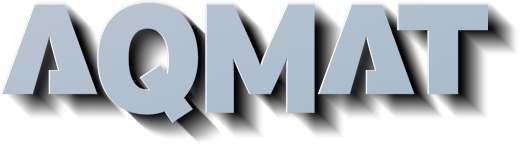 Objectif
Situer nos manufacturiers membres 
face à  la consolidation et la continentalisation 
des marchés
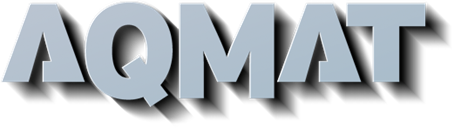 Méthodologie
Administré par Internet 
Du 4 au 7 avril 2017
Sondage de 24 questions, divisé en deux sections
RELATIONS AVEC LES BANNIÈRES ET LES GROUPEMENTS D'ACHATS
MARCHÉS HORS-QUÉBEC
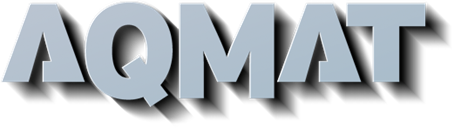 PROFIL DES RÉPONDANTS
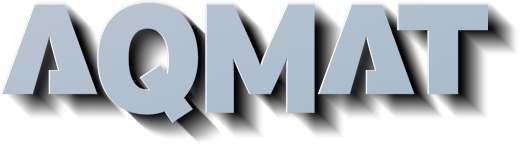 Provenance des 33 répondants
* Abitibi-Témiscamingue / Outaouais / Bas-St-Laurent / Gaspésie / Côte-Nord / Saguenay-Lac-St-Jean
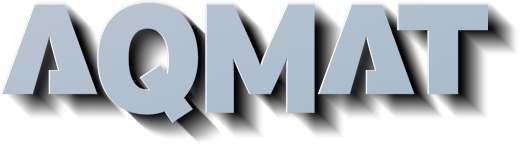 Profil des répondants
Statuts de propriété
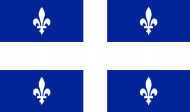 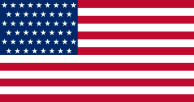 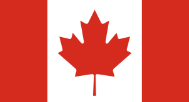 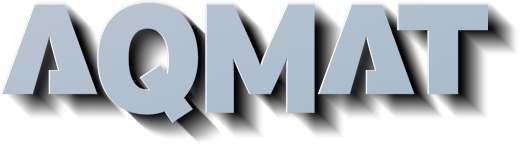 Profil des répondants
Effectifs au Québec
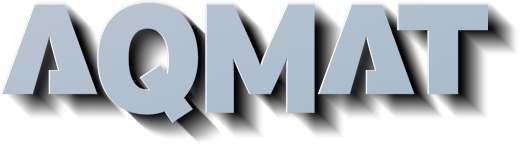 Profil des répondants
Principales gammes de fabrication/assemblage
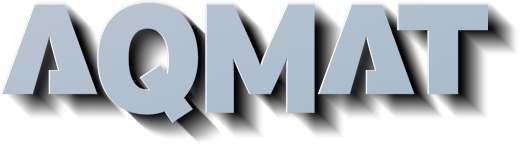 Profil des répondants
Chiffre d’affaires de vos activités auQuébec
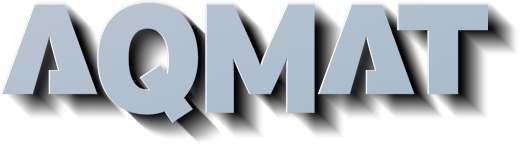 Profil des répondants
Ventes aux bannières  en pourcentage du chiffre d’affaires au Québec
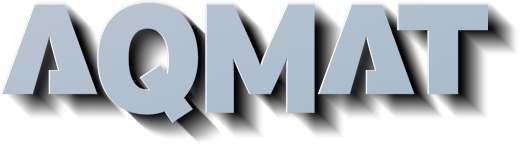 Profil des répondants
Ventes directes aux quincailleries et centres de rénovation du Québec
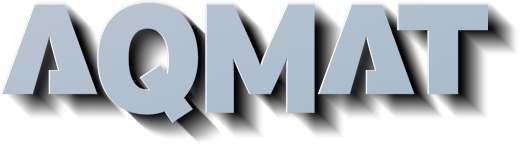 Profil des répondants
Ventes aux constructeurs de maisons et aux entrepreneurs du Québec
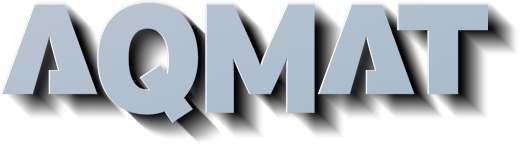 Profil des répondants
RELATIONS AVEC LES BANNIÈRES ET LES GROUPEMENTS D'ACHATS
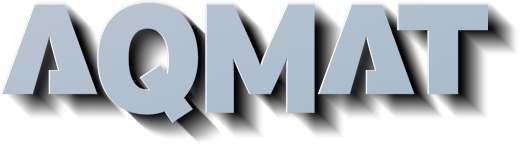 RELATIONS AVEC LES BANNIÈRES ET LES GROUPEMENTS D'ACHATS
Impact de la consolidation sur les organisations (22 répondants)
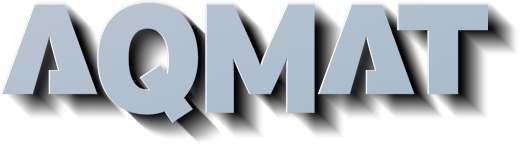 RELATIONS AVEC LES BANNIÈRES ET LES GROUPEMENTS D'ACHATS
Impact de la consolidation sur les ventes (22 répondants)
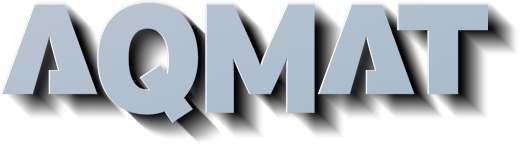 RELATIONS AVEC LES BANNIÈRES ET LES GROUPEMENTS D'ACHATS
Si la consolidation vous a été favorable depuis trois ans…
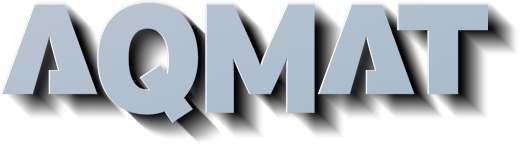 RELATIONS AVEC LES BANNIÈRES ET LES GROUPEMENTS D'ACHATS
Si la consolidation vous été défavorable depuis trois ans…
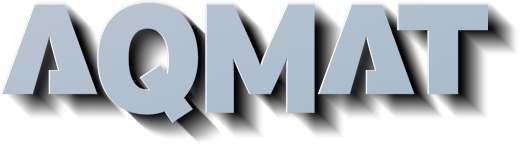 RELATIONS AVEC LES BANNIÈRES ET LES GROUPEMENTS D'ACHATS
Puisque la consolidation se poursuit, les trois prochaines années…
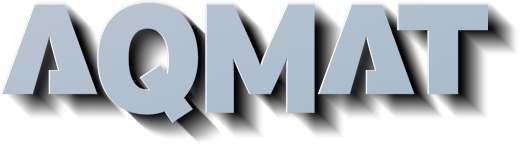 RELATIONS AVEC LES BANNIÈRES ET LES GROUPEMENTS D'ACHATS
Principales contraintes à la compétitivité pour vendre aux joueurs nationaux et internationaux
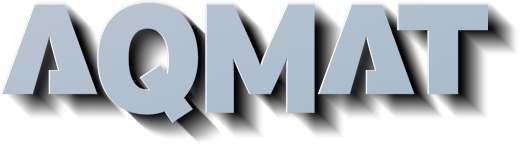 RELATIONS AVEC LES BANNIÈRES ET LES GROUPEMENTS D'ACHATS
Priorités attendues du gouvernement du Québec pour la croissance domestique
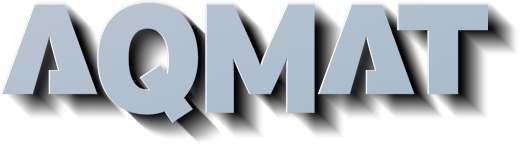 RELATIONS AVEC LES BANNIÈRES ET LES GROUPEMENTS D'ACHATS
MARCHÉS HORS-QUÉBEC
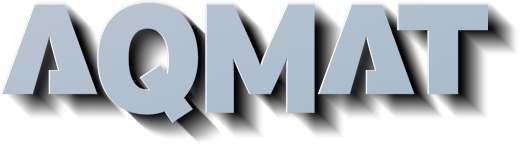 Chiffres d’affaires d’unités de fabrication/assemblage des ventes à l'extérieur du Québec
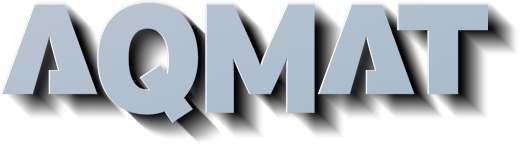 Marchés hors-Québec
Principaux clients à l’extérieur du Québec
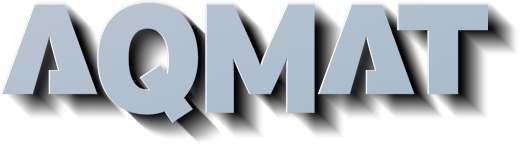 Marchés hors-Québec
Moyens utilisés ou envisagés pour augmenter les ventes hors-Québec
Commentaire: 
«Ce sont des décisions stratégiques qui nous regardons actuellement»
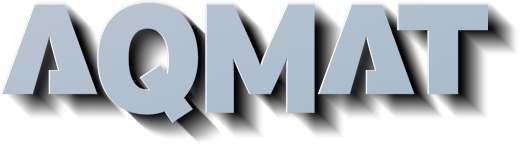 Marchés hors-Québec
Compétitivité sur les marchés hors-Québec: contraintes internes
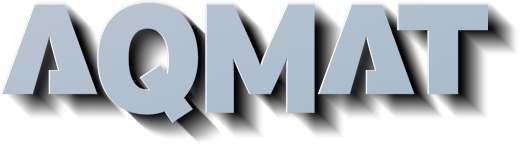 Marchés hors-Québec
Compétitivité sur les marchés hors-Québec: contraintes externes
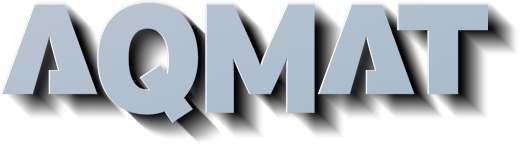 Marchés hors-Québec
Priorités souhaités du gouvernement  pour la croissance hors-Québec
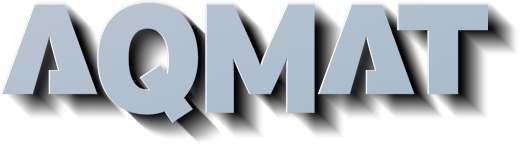 Marchés hors-Québec
Salons hors-Québec jugés importants et très importants
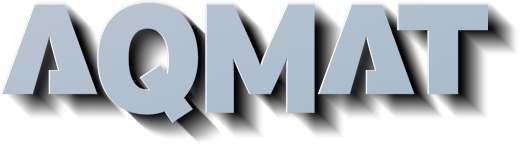 Marchés hors-Québec
Appréciation des services qu’offre l’AQMAT aux fournisseurs
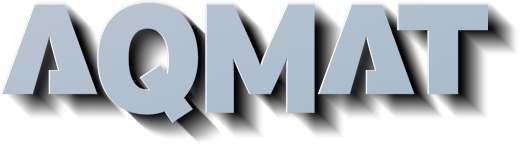 Marchés hors-Québec
Assistances souhaitées de l’AQMAT, afin d’appuyer le développement dans les marchés hors-Québec
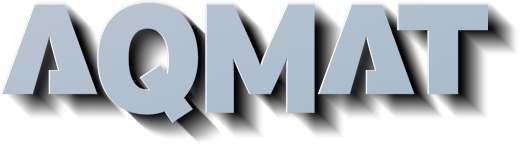 Marchés hors-Québec